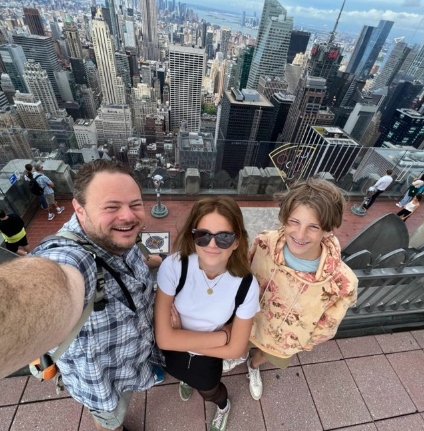 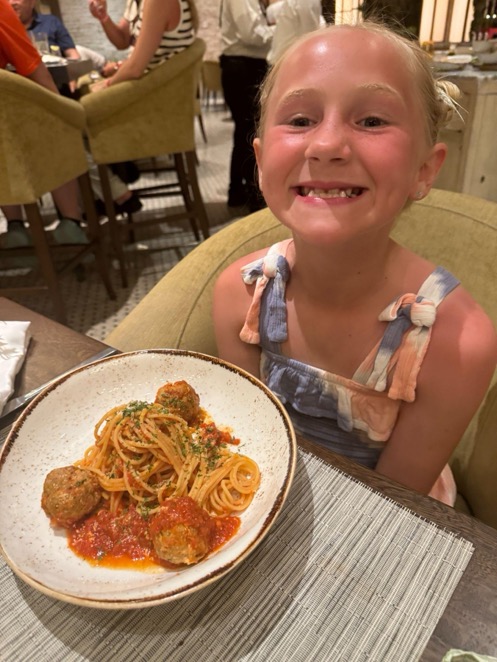 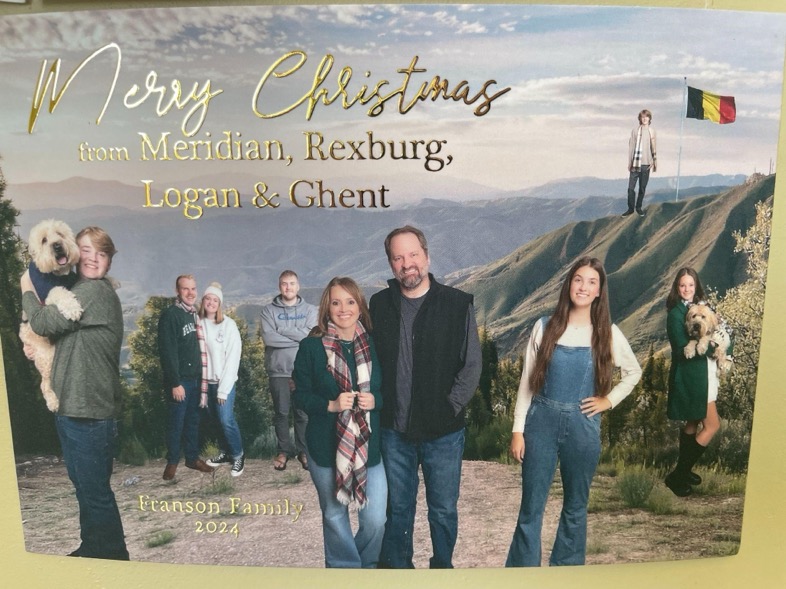 7 keer groter dan België
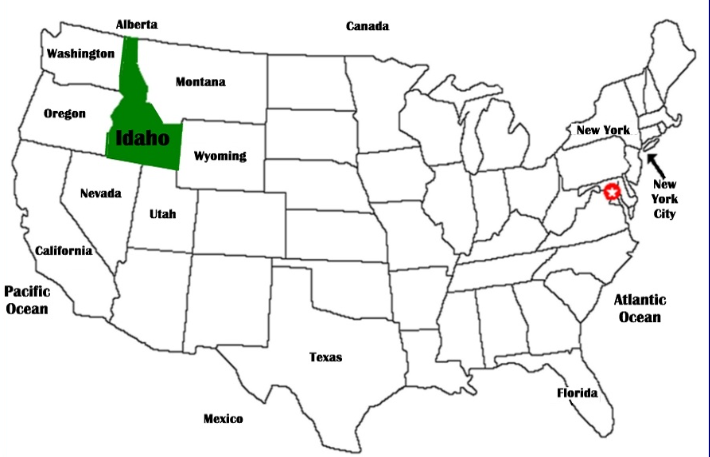 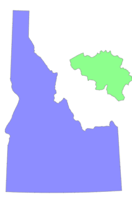 Populatie 2 miljoen inwoners (België 11.79 miljoen)
per 2.59sq km
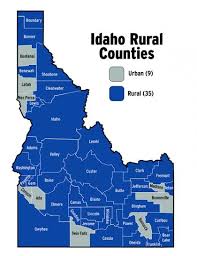 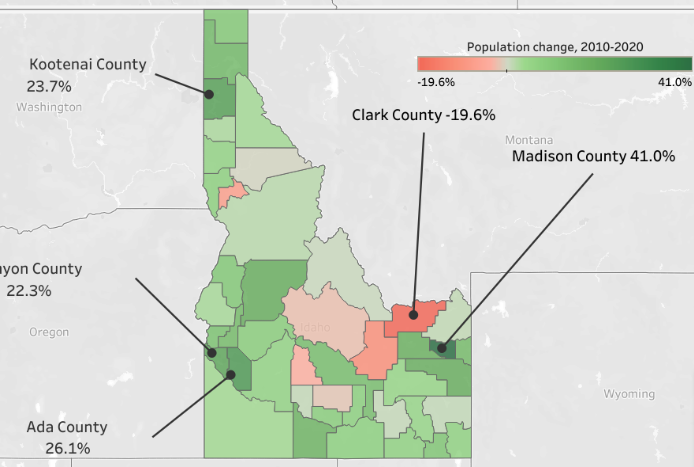 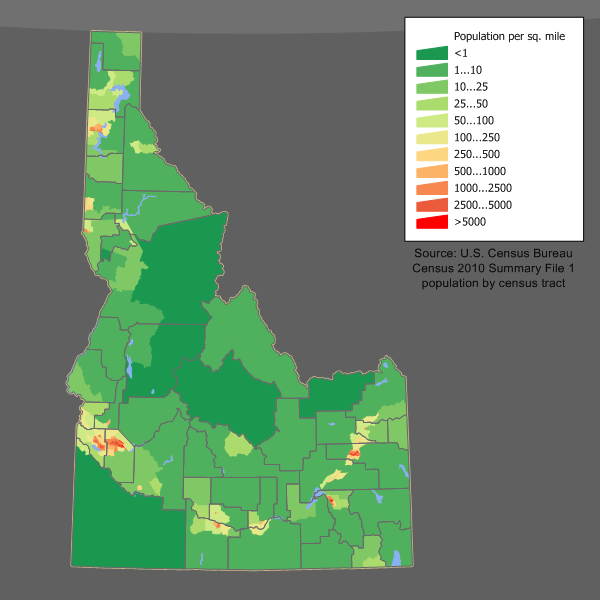 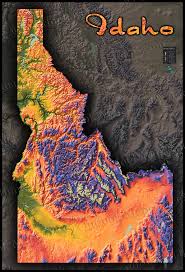 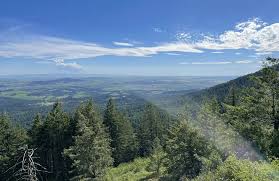 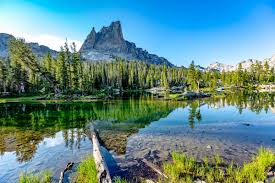 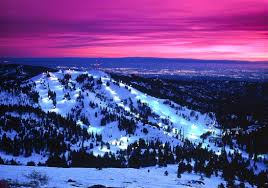 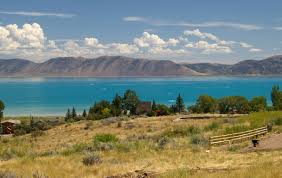 Idaho werd in 3 Juli 1890 een staat
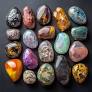 “De edelsteenstaat”
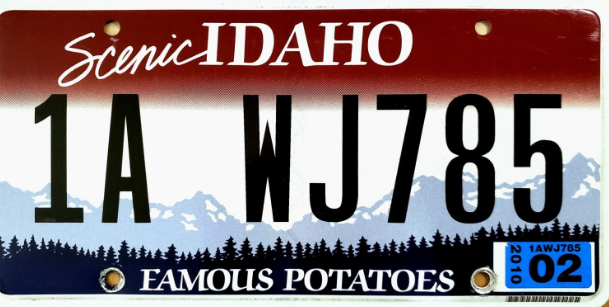 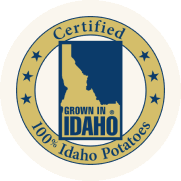 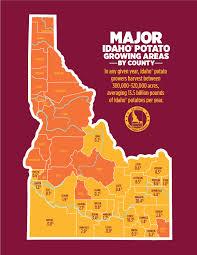 Aardappelen
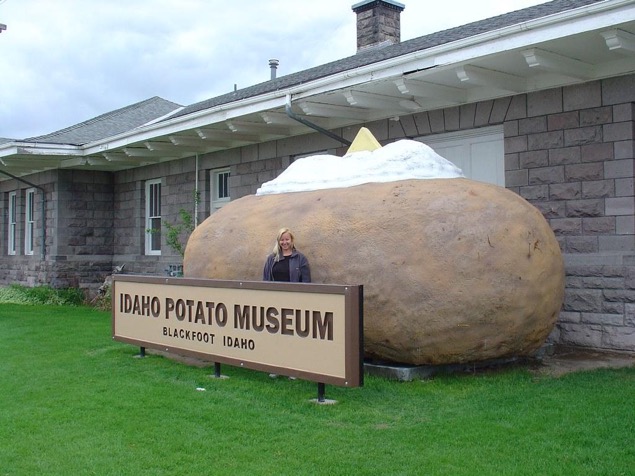 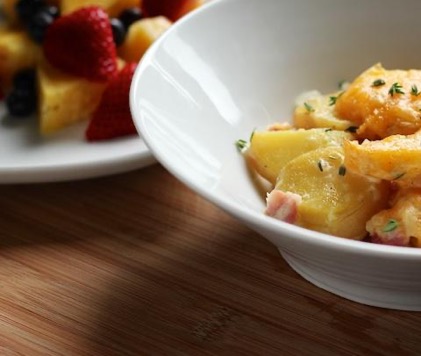 Bosbes en Idaho spud (Een kern van marshmallows bedekt met chocolade en kokosvlokken en cacaosmaak)
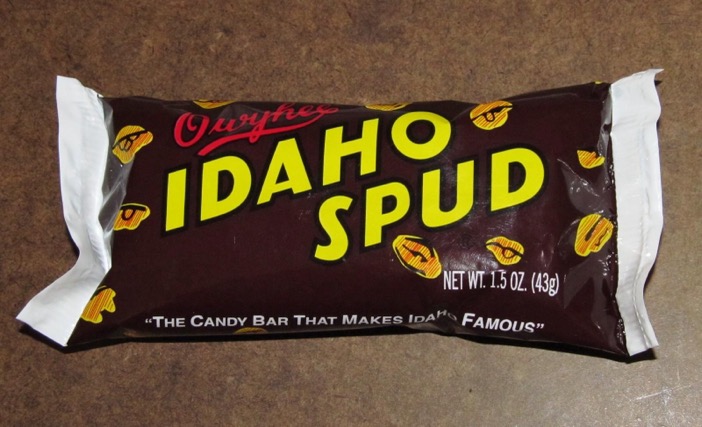 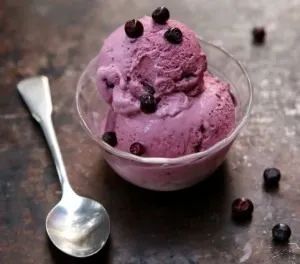 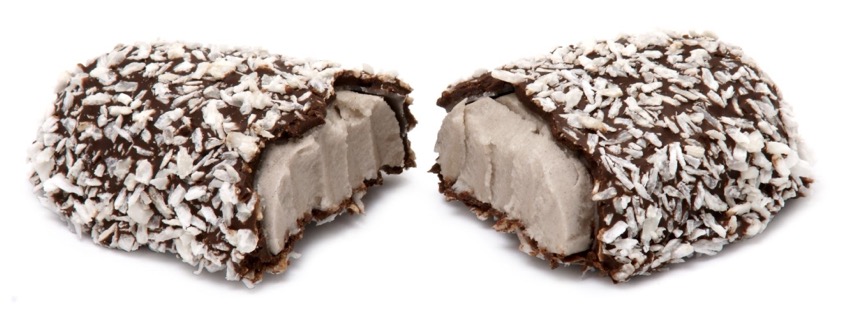 Idaho Potato Drop oudejaarsavond
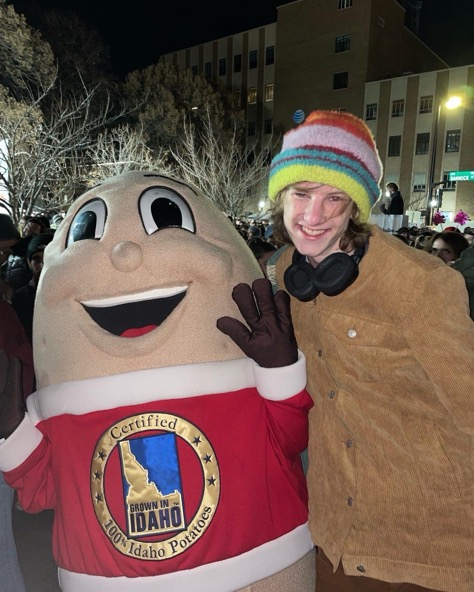 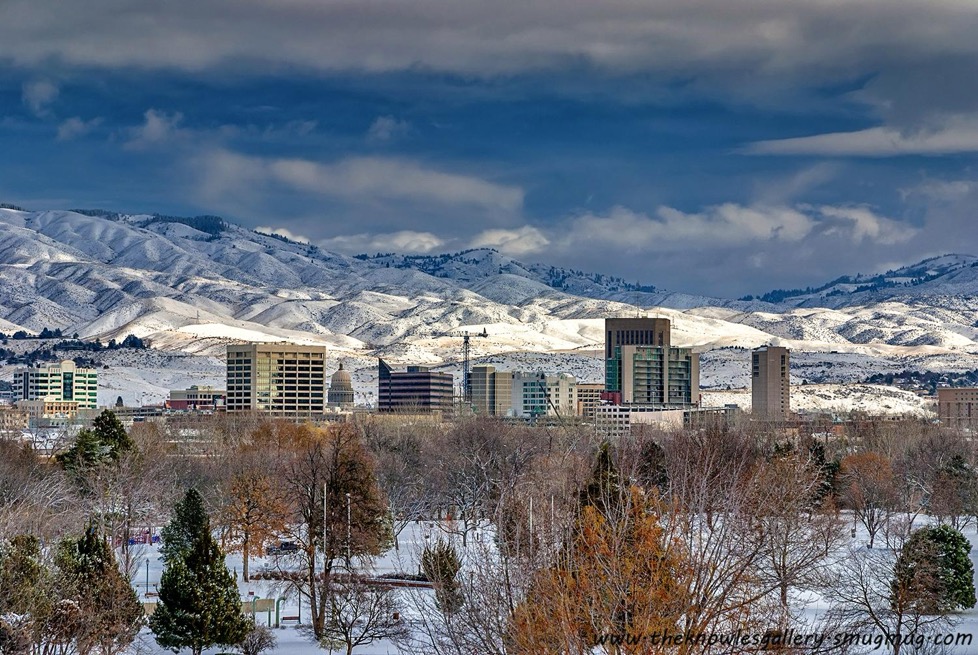 Boise
Hoofdstad
Naam van 
Franse-Canadese
bonthandelaren
boisé (bebost)
BOY-see of boy-ZEE
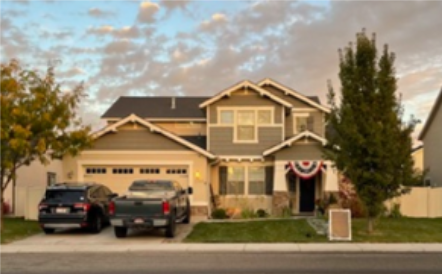 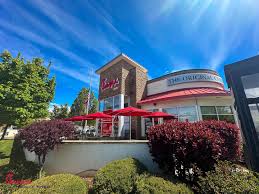 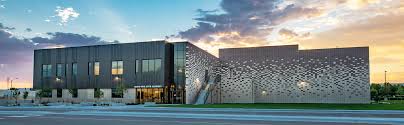 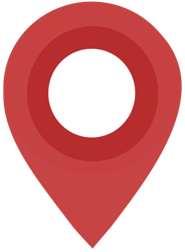 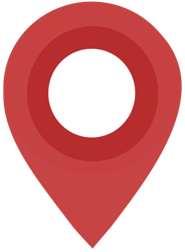 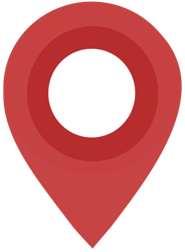 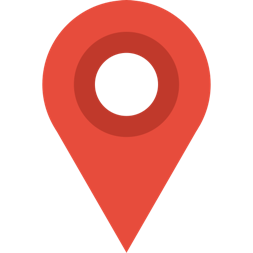 Idaho Fine Arts Academy en Mountain View (typisch Amerikaanse middelbare)
en Steinerschool Gent
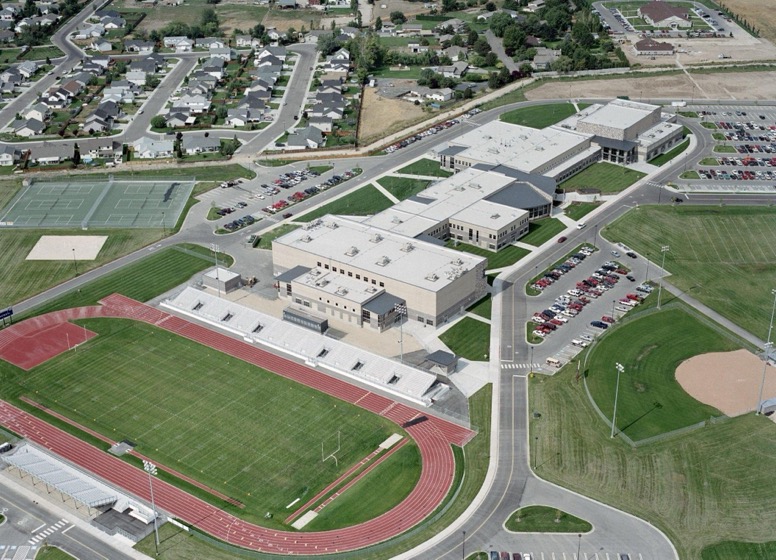 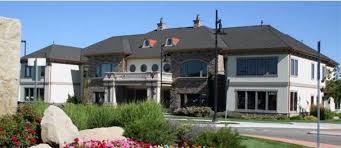 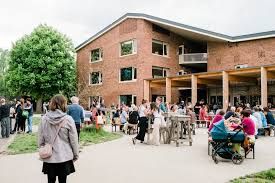 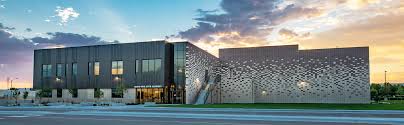 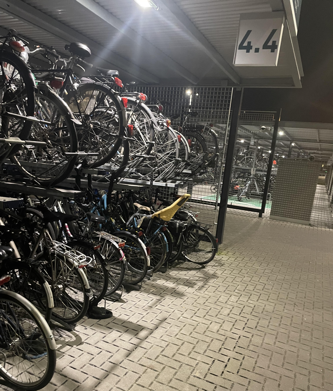 Hoe ik naar school ga in Idaho en België
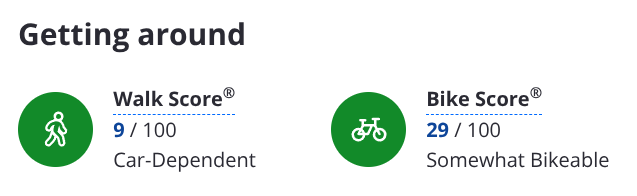 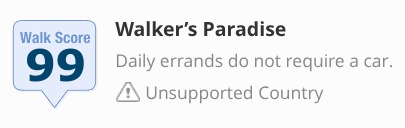 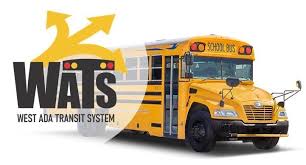 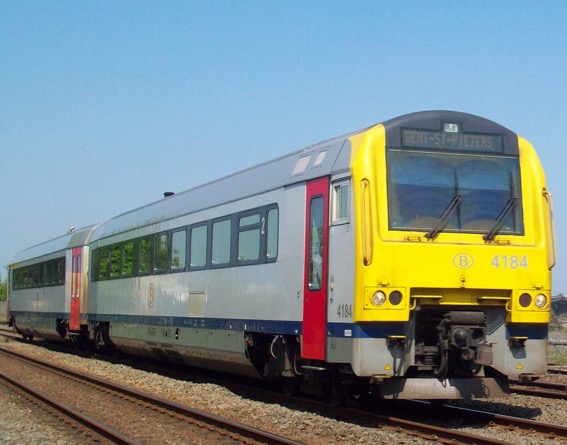 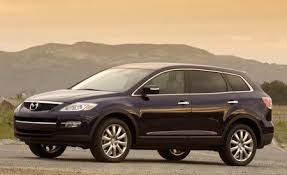 School: Idaho Fine Arts Academy en Steiner school Gent
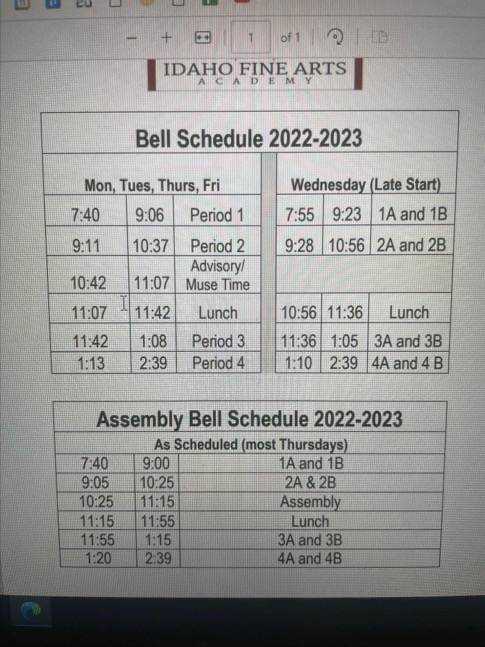 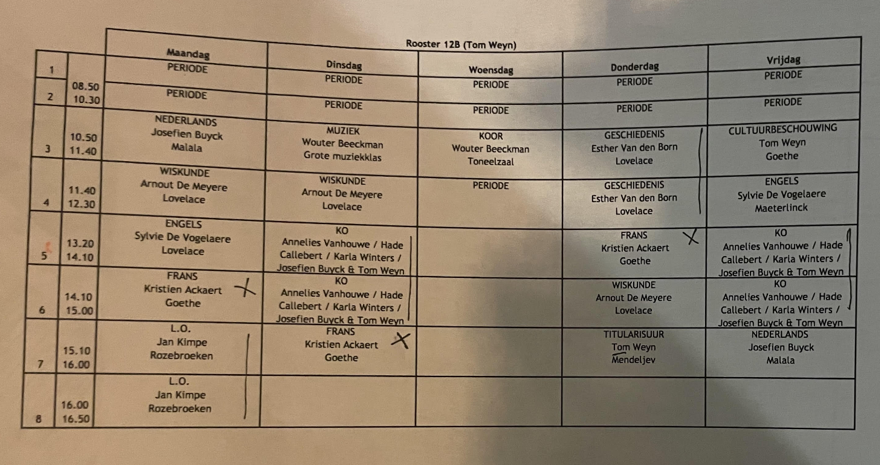 Evolutie van Idaho
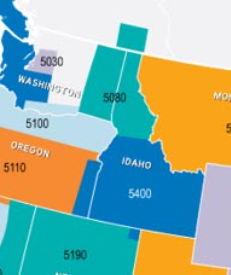 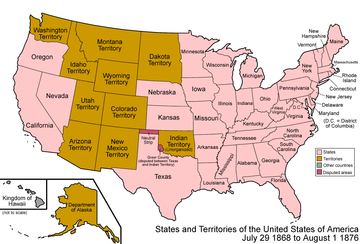 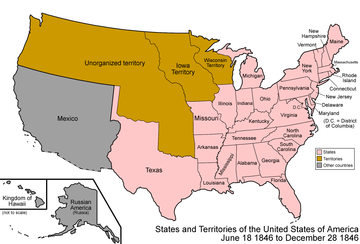 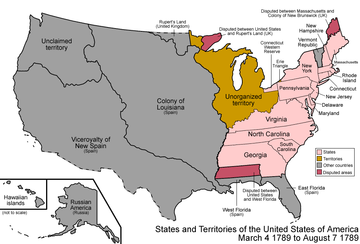 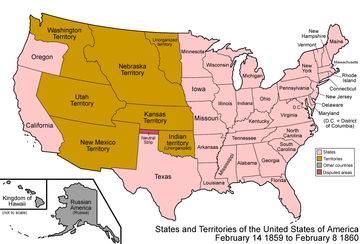 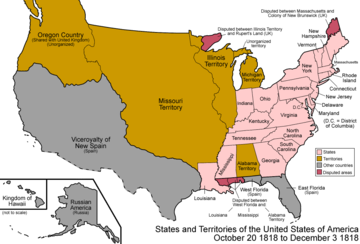 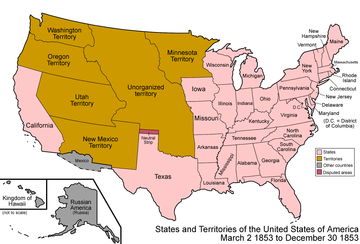 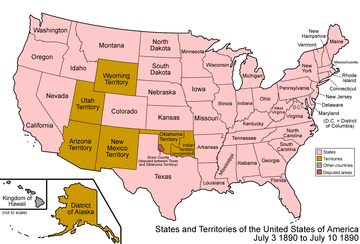 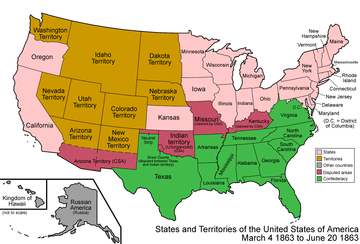 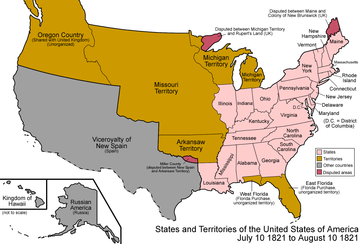 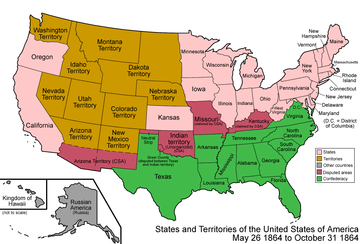 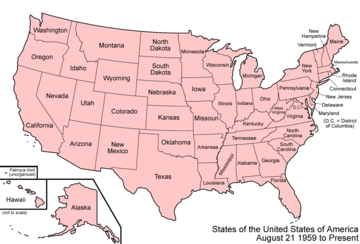 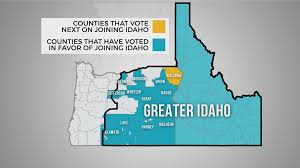 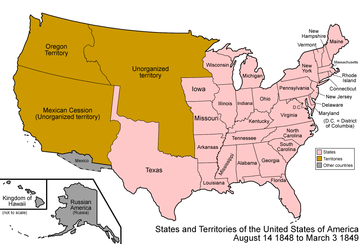 Cultuur
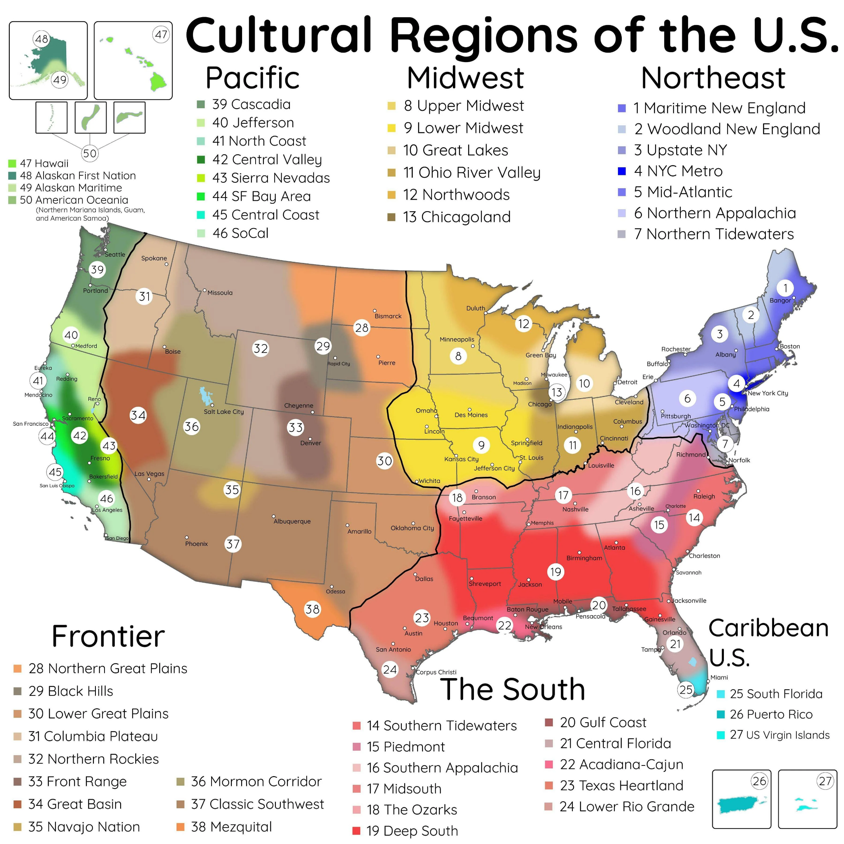 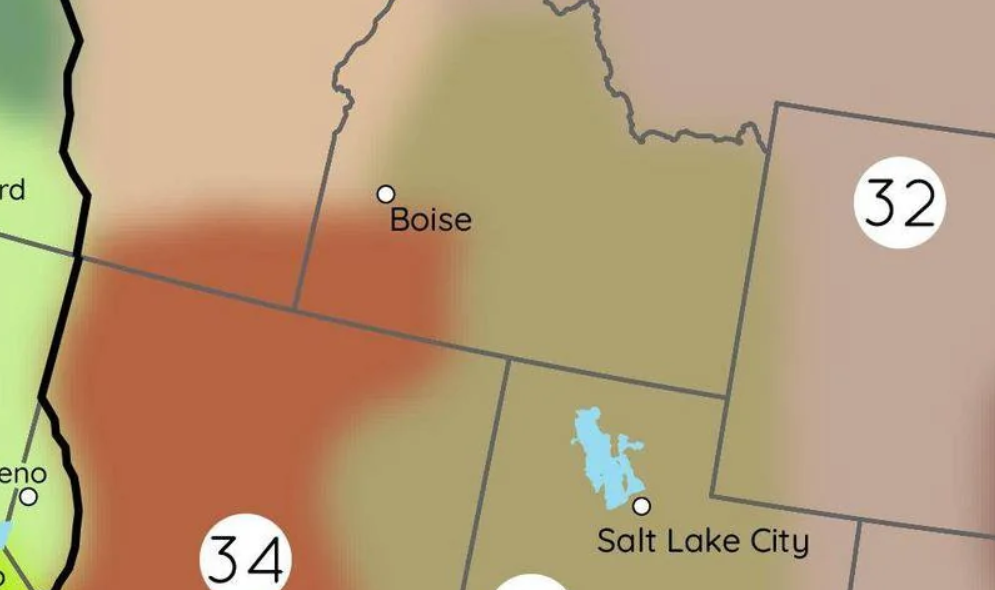 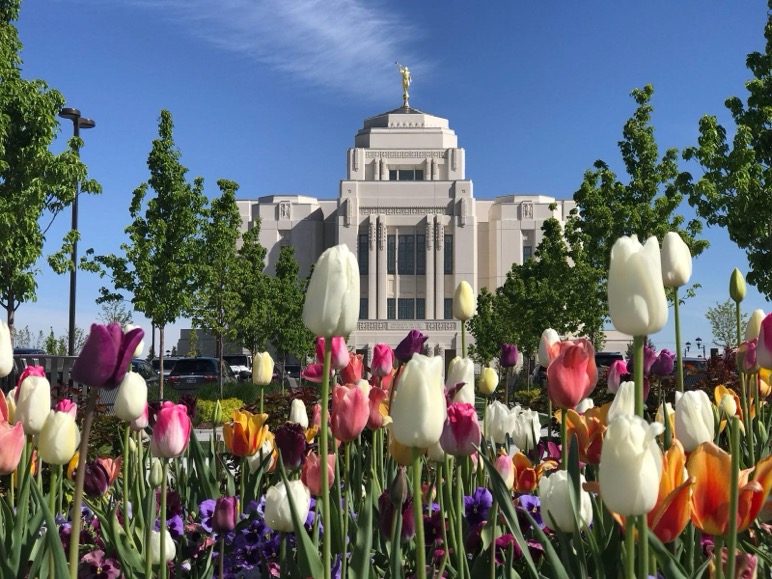 Mormonen
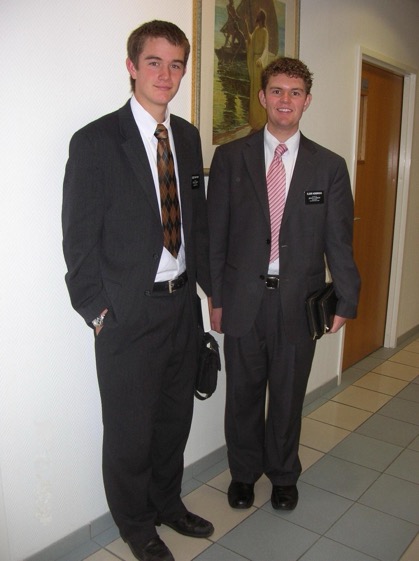 26%
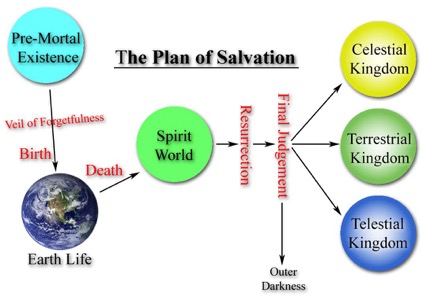 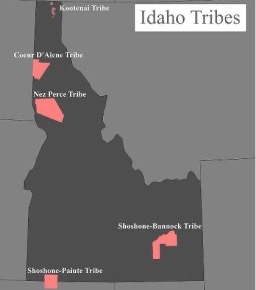 Inheemse Amerikanen Stammen
21.500 Inheemse Amerikanen nu.
Baskische gemeenschap in Boise
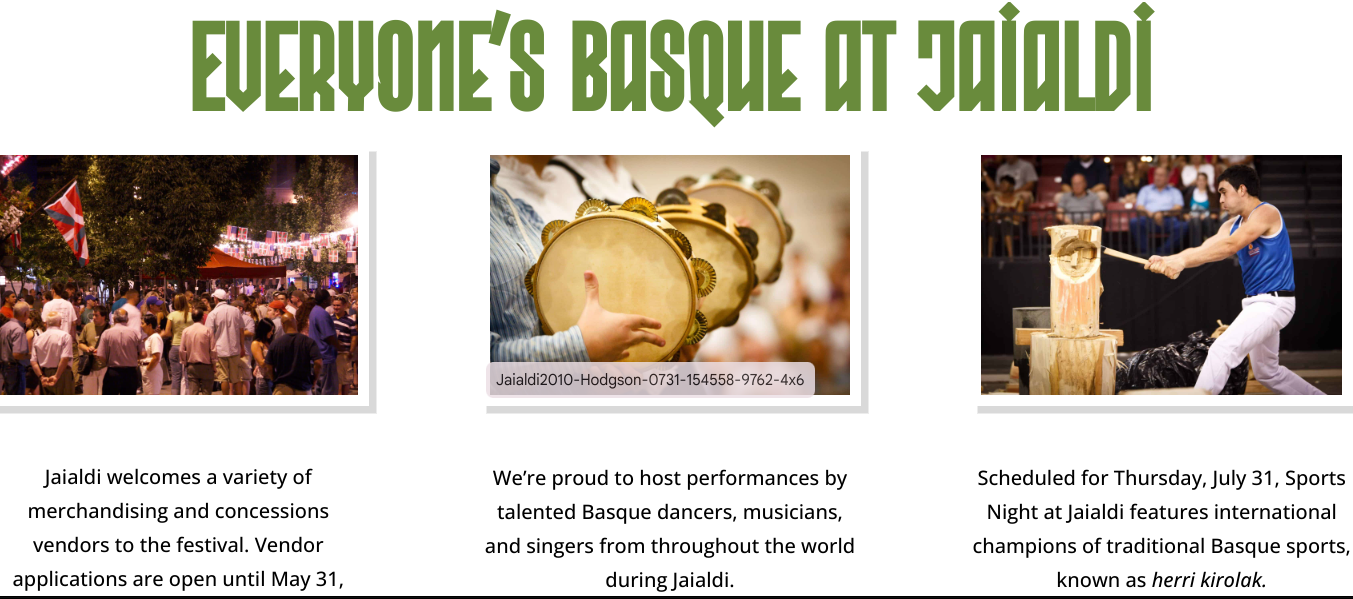 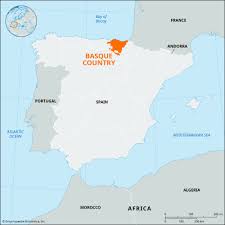 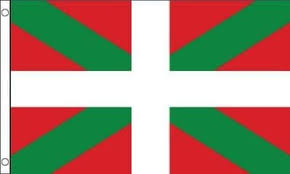 Hier in België
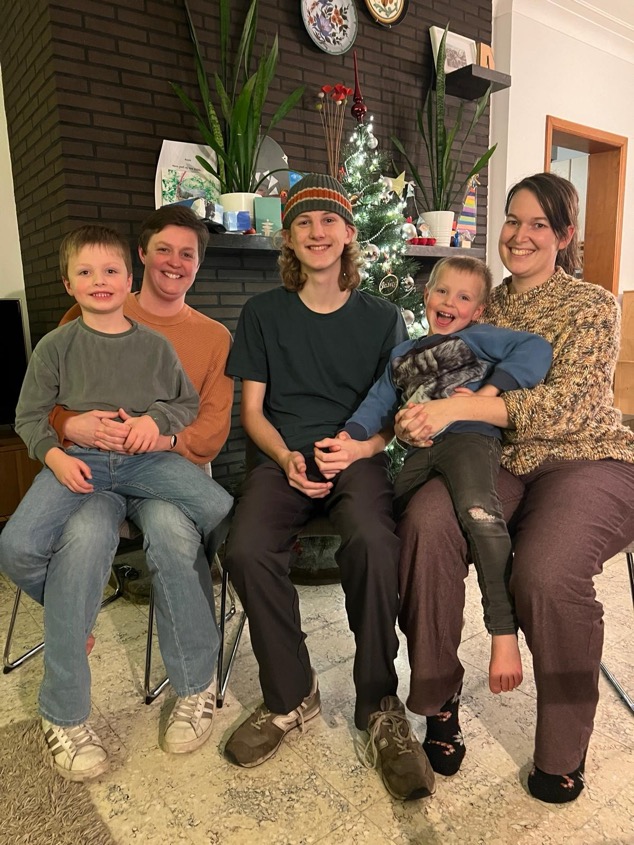 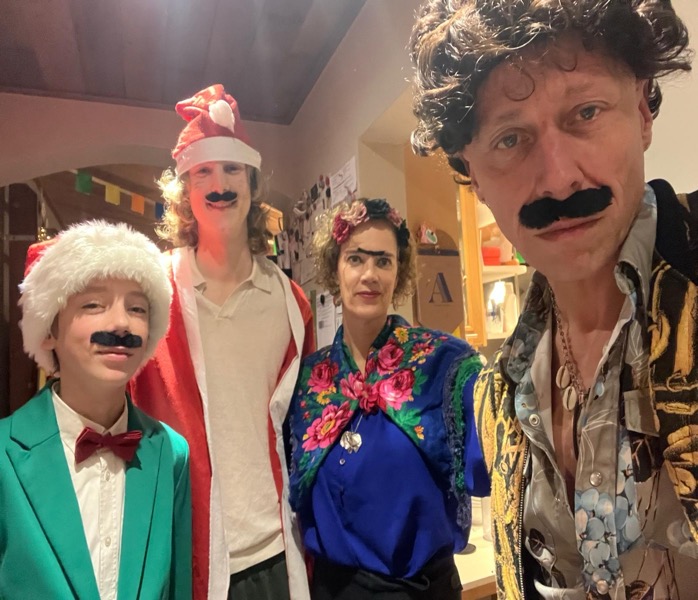 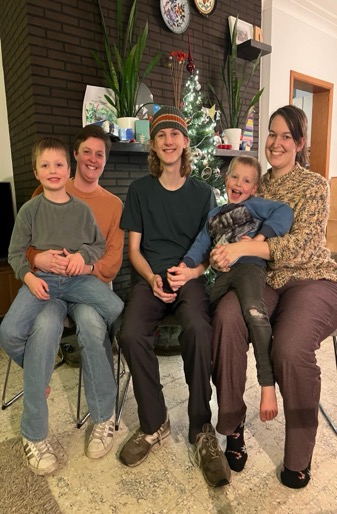 Sint-Niklaas Santawalk
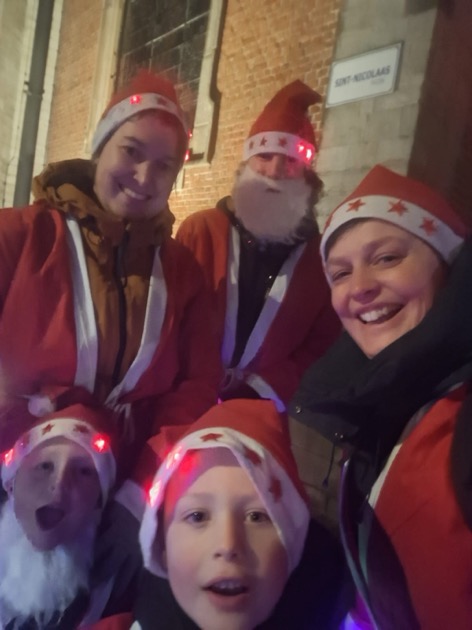 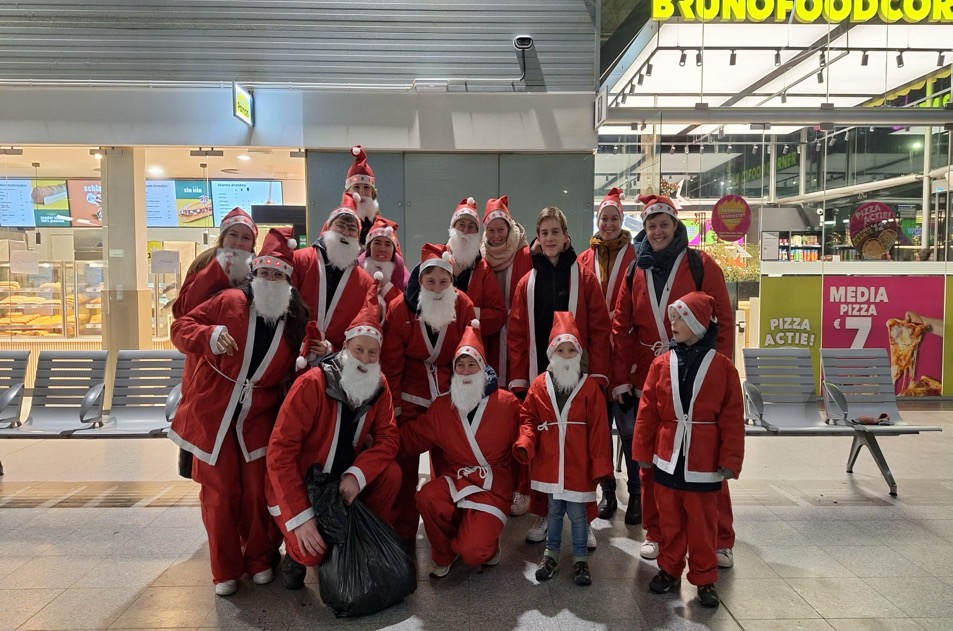 Oostende
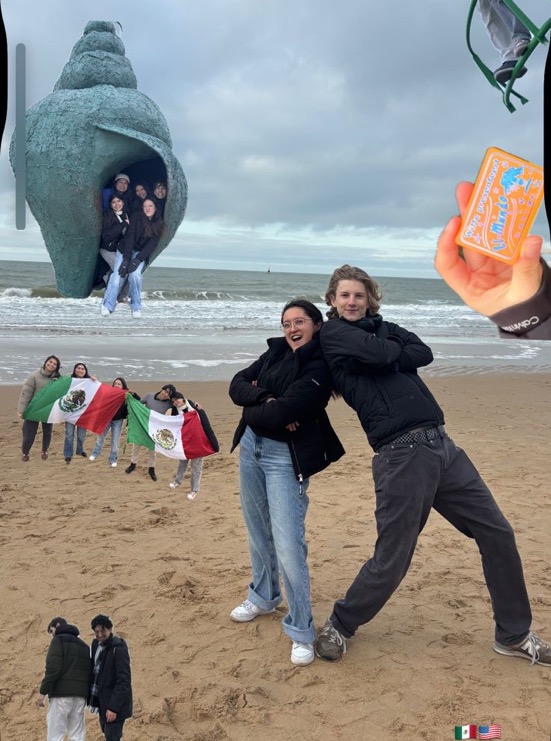 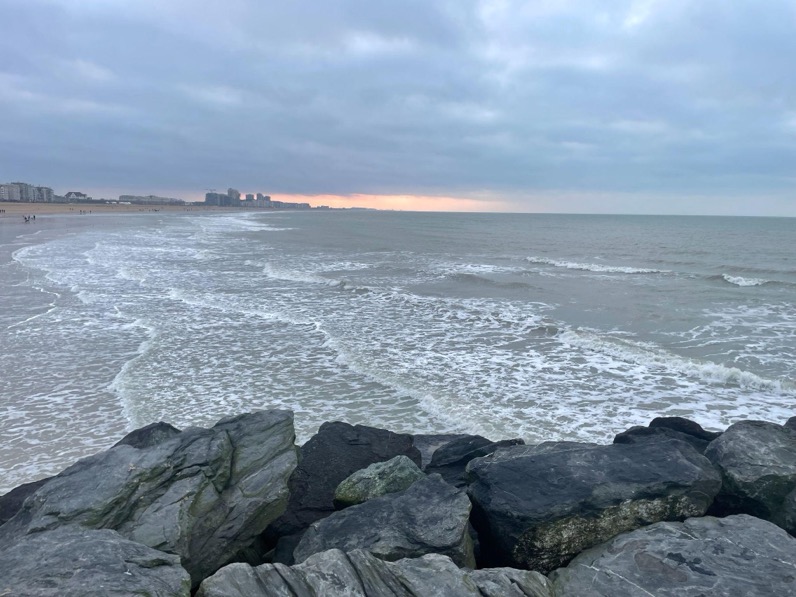 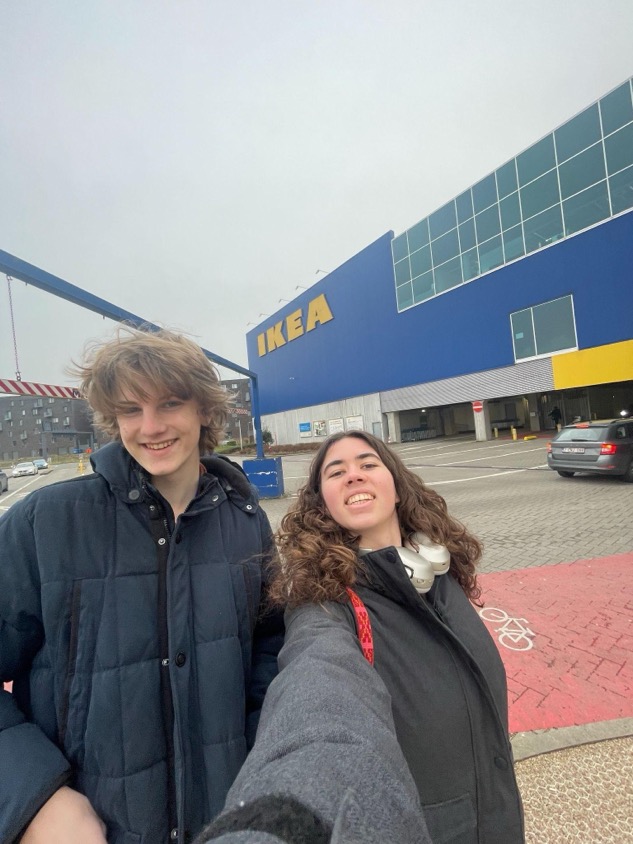 IKEA Gent
Onder Antwerpen met De Ruin
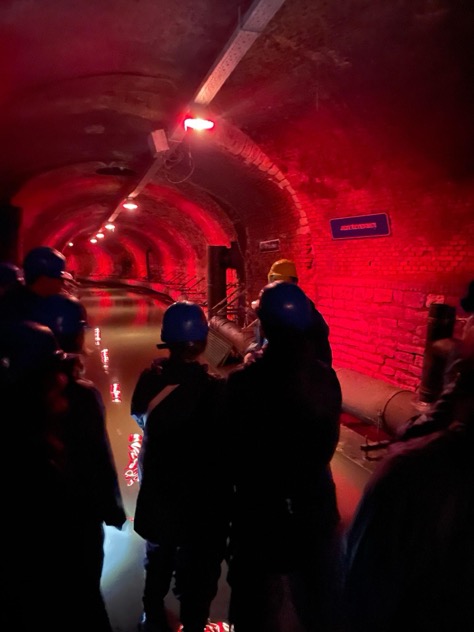 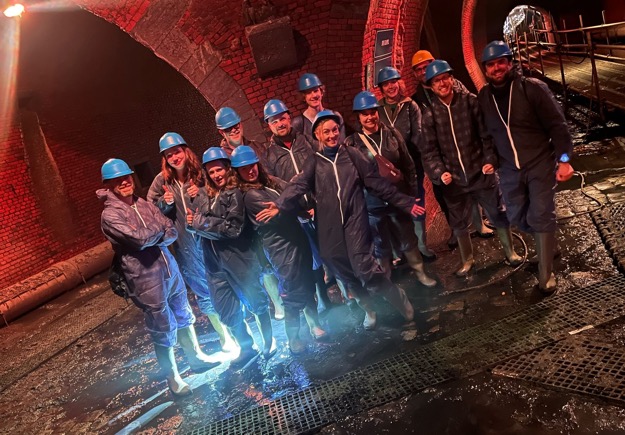 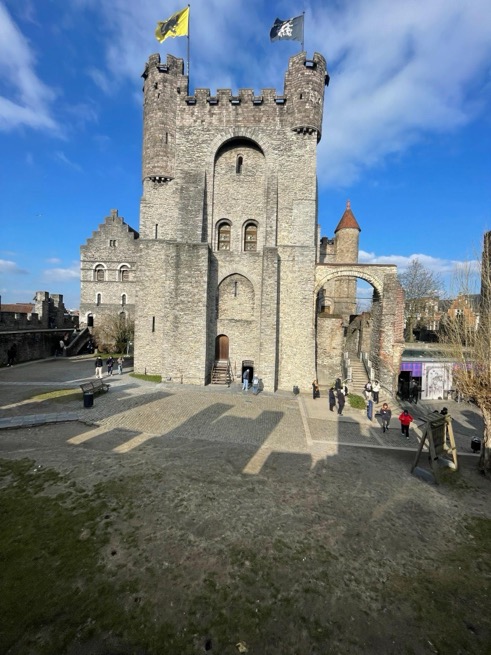 Gravensteen
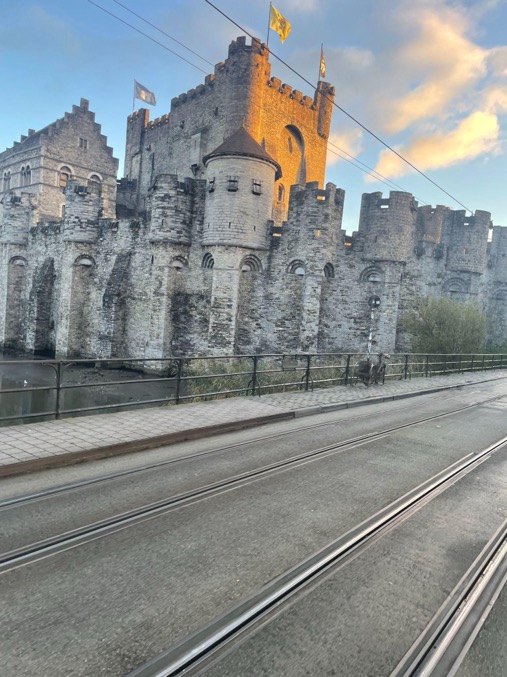 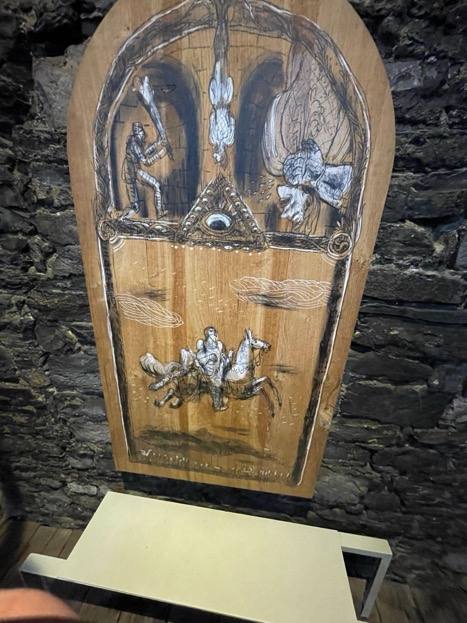 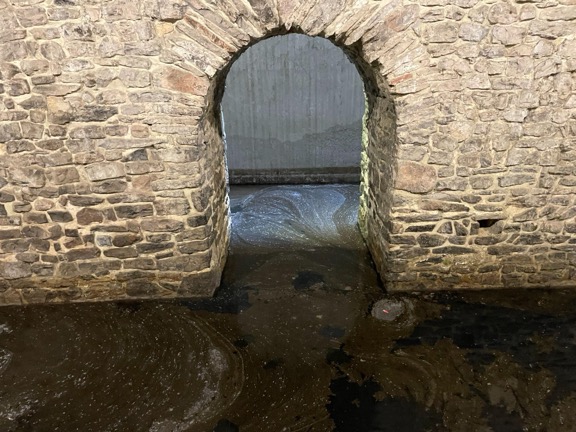 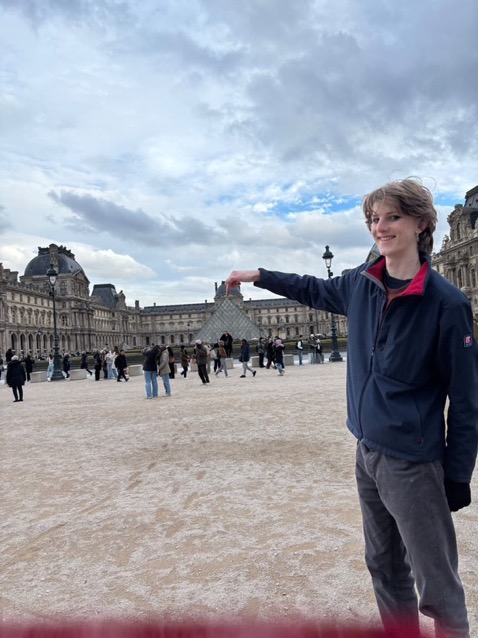 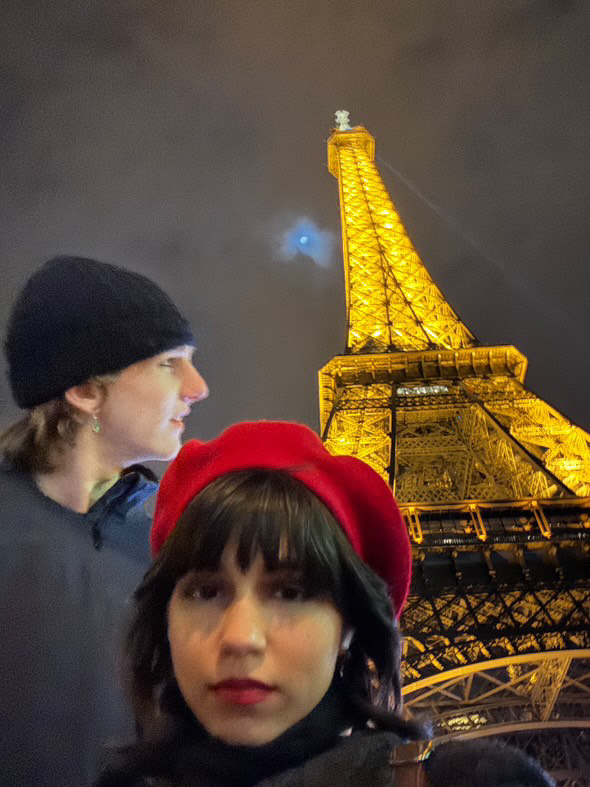 Parijs
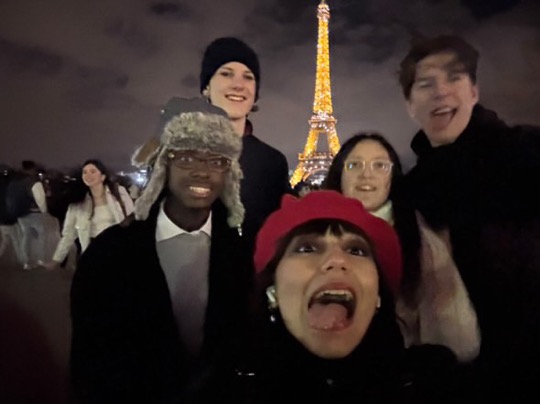 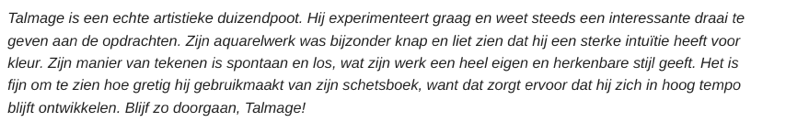 Kunst
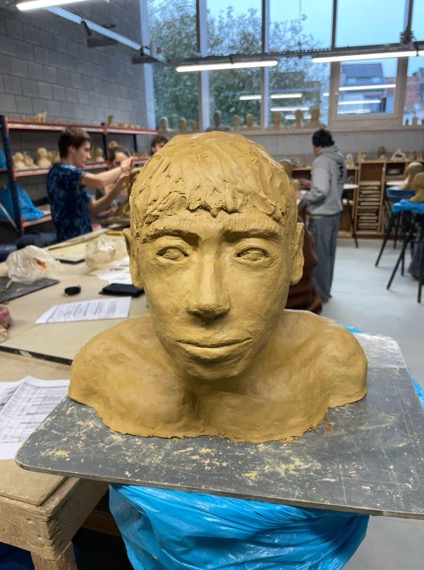 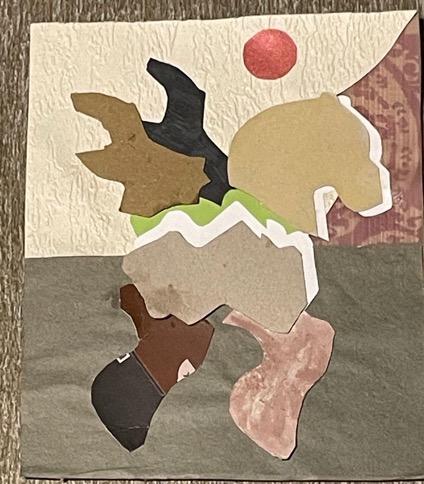 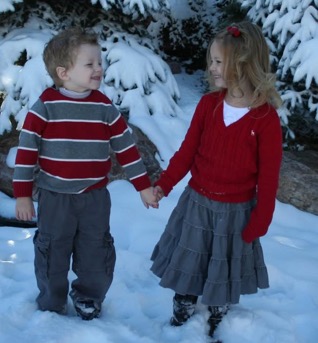 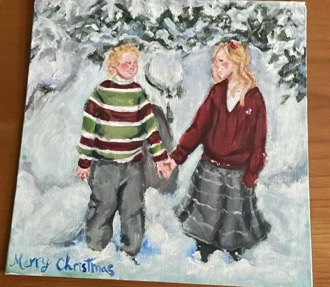 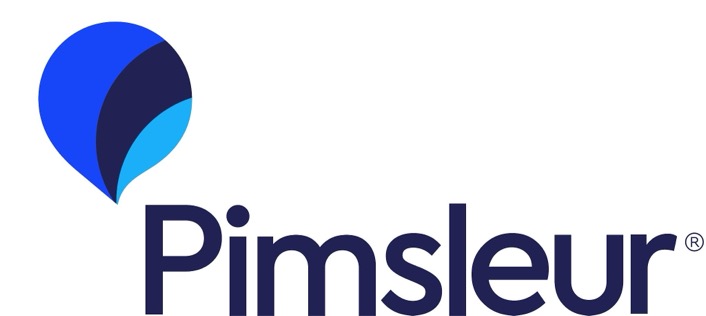 Taal leren
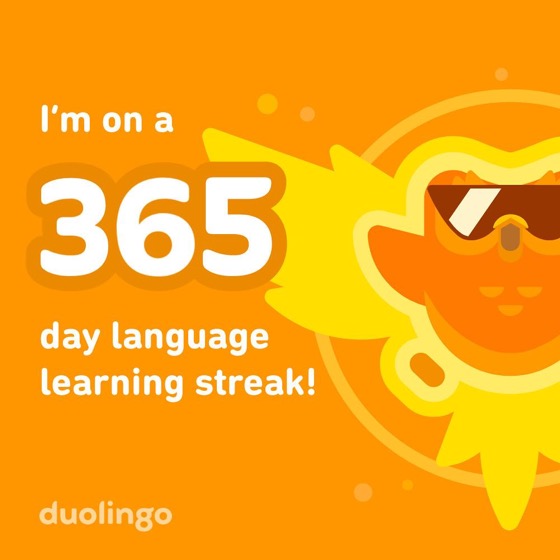 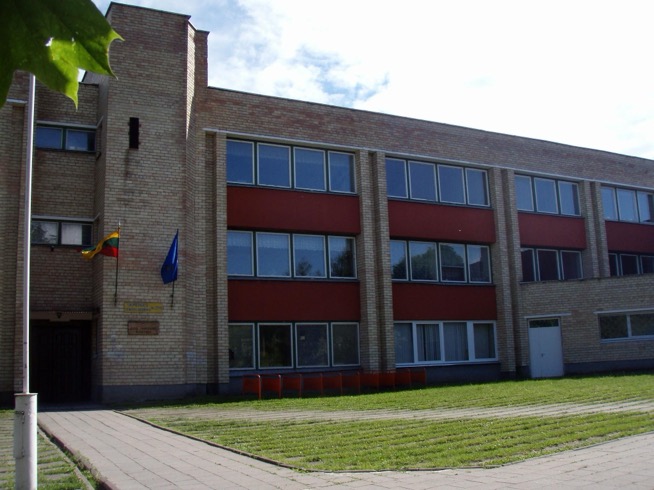 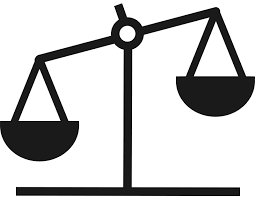 cvo brussel
Conclusie
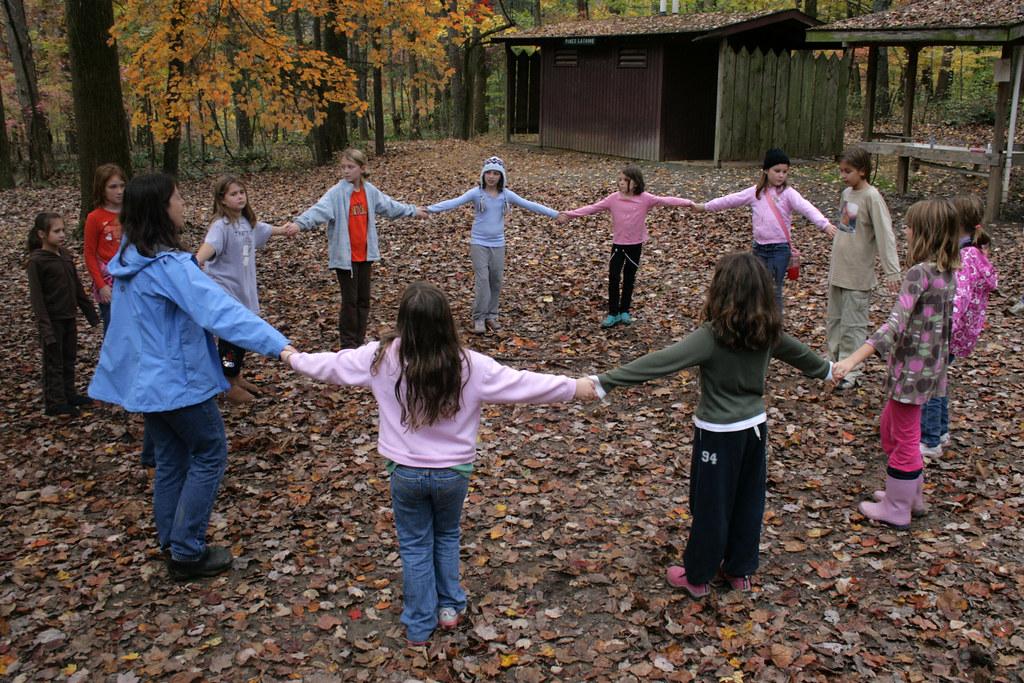 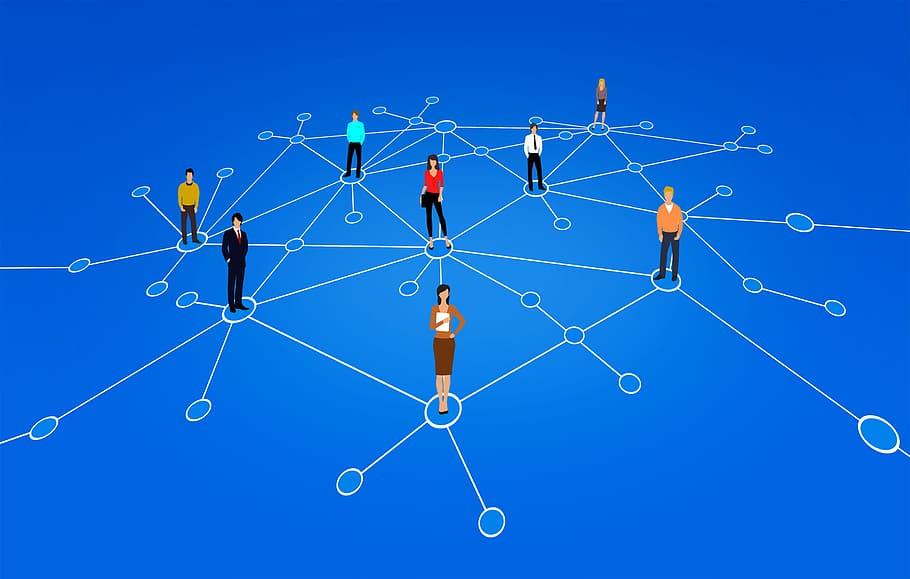 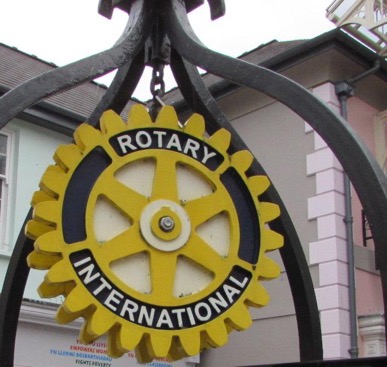 Vragen?